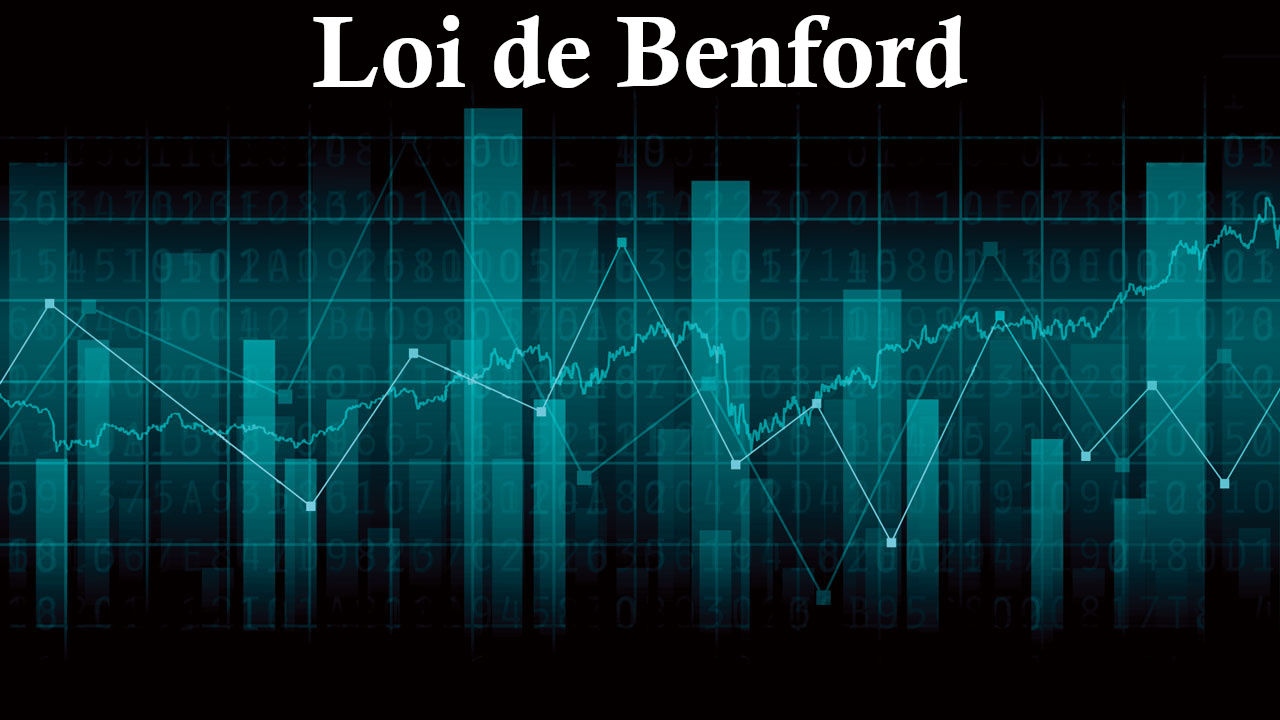 15 avril 2024
Jeu avec mon ami John
Répartition des pays selon le premier chiffre de leur superficie en km²
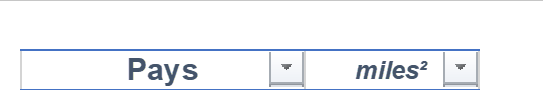 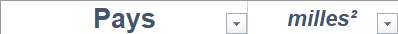 Le jour J
[Speaker Notes: Oups les pays sont en milles²]
Répartition des pays selon le premier chiffre de leur superficie en milles²
Répartition des pays selon le premier chiffre de leur superficie en km² et en milles²
Répartition des pays selon le premier chiffre de leur superficie en km² et en milles² et de leur population
Existerait-il une loi de distribution (non-uniforme) qui régirait les  nombres des pays?
Ou plus généralement les nombres provenant de la  nature ?
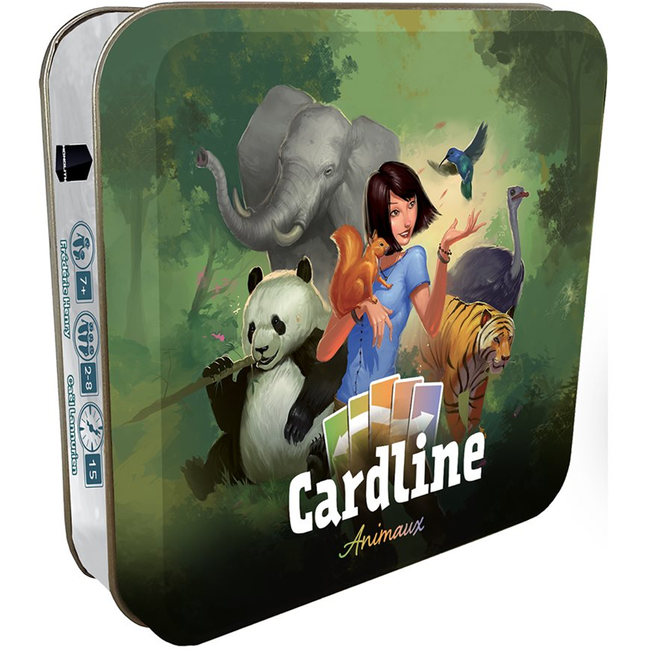 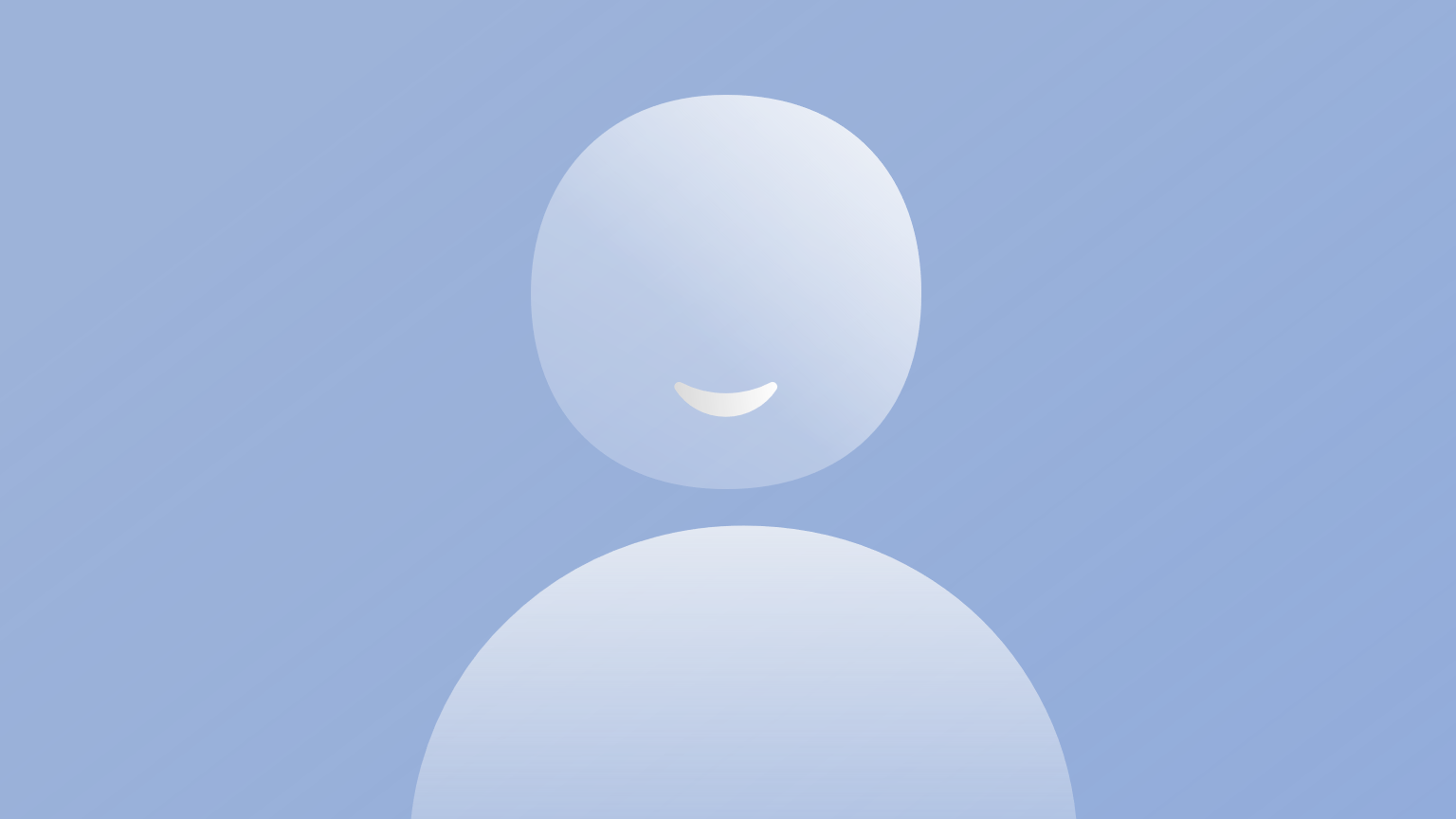 Existerait-il une loi de distribution (non-uniforme) qui régirait les  nombres des pays?
OUI!
Ou plus généralement les nombres provenant de la  nature ?
Historique
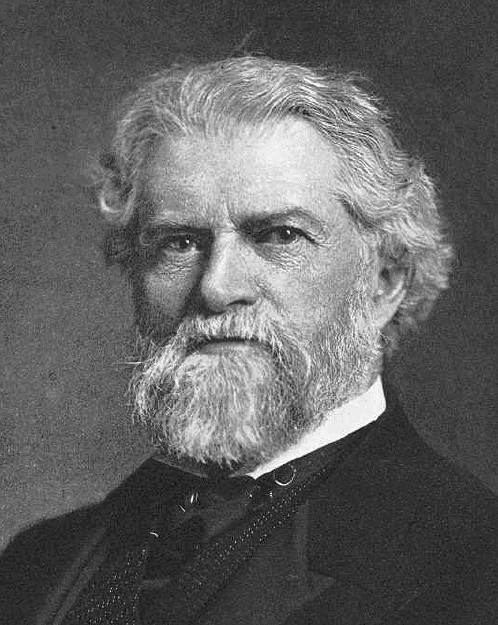 Simon Newcomb
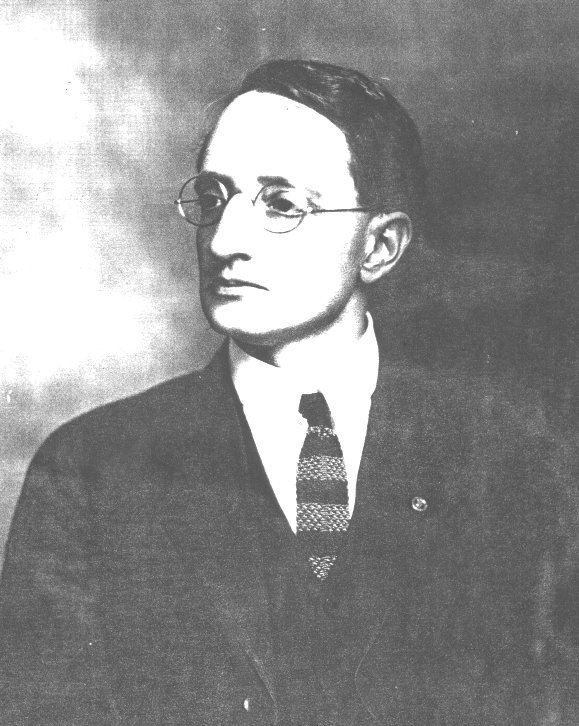 Frank Benford
[Speaker Notes: Articles du reader Digest, statistique de baseball, données hydrolique…]
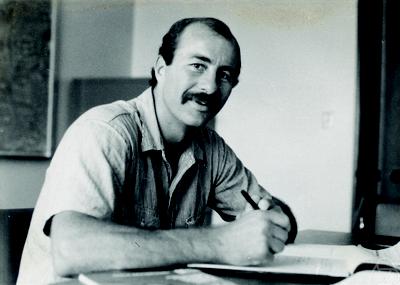 Ted Hill
Notions de probabilités
Définition
Hypothèse
La distribution des mantisses des nombres de la nature est invariante aux changements d’échelle.
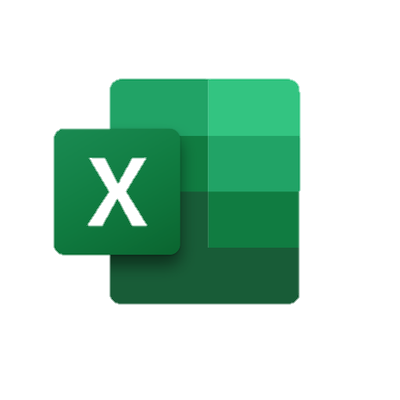 [Speaker Notes: Écrire au tableau quelques équations u=d+t, u=c+s+p+h+n]
Mise en place du problème
Fonctions de répartition et fonction de densité
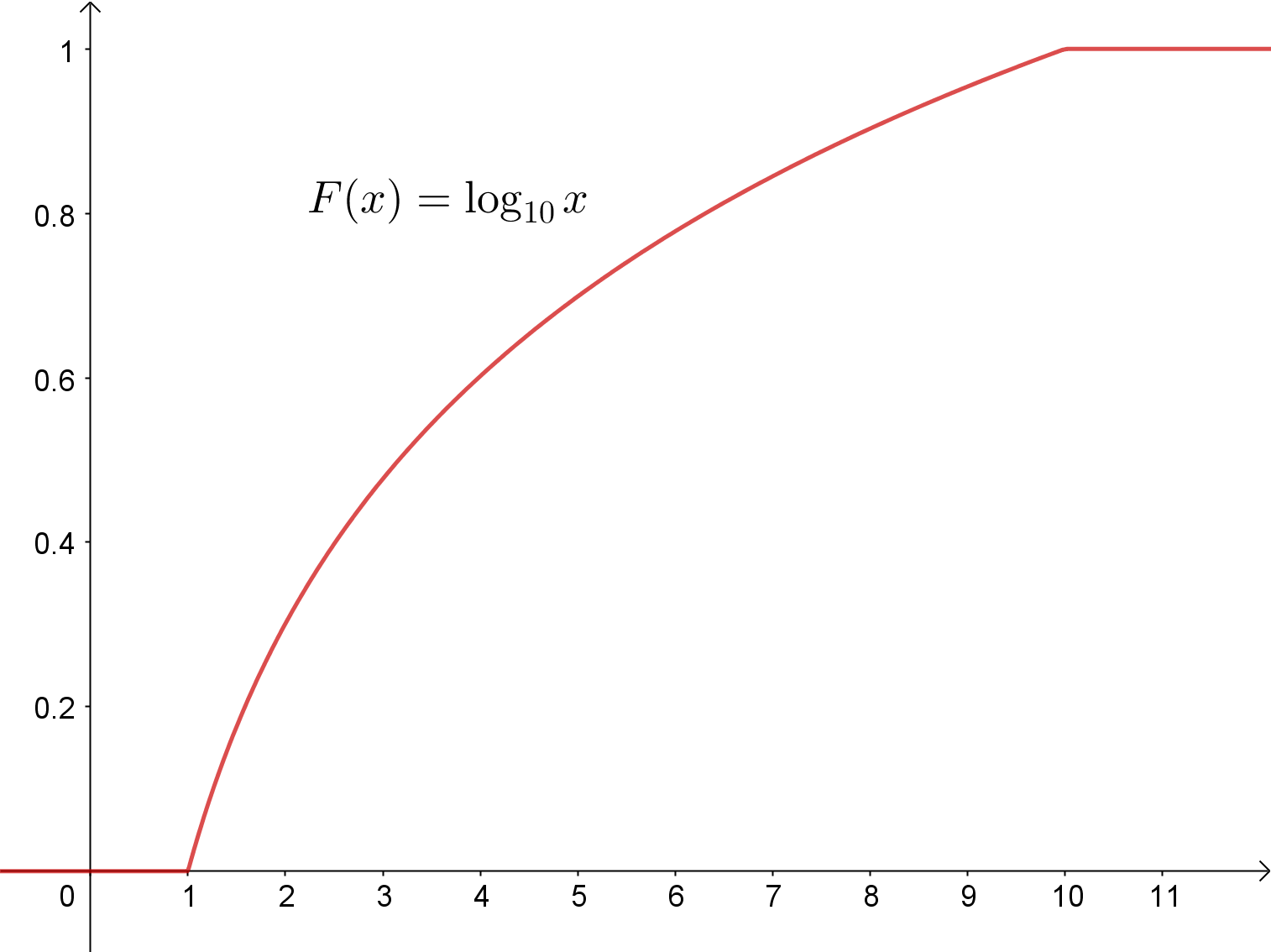 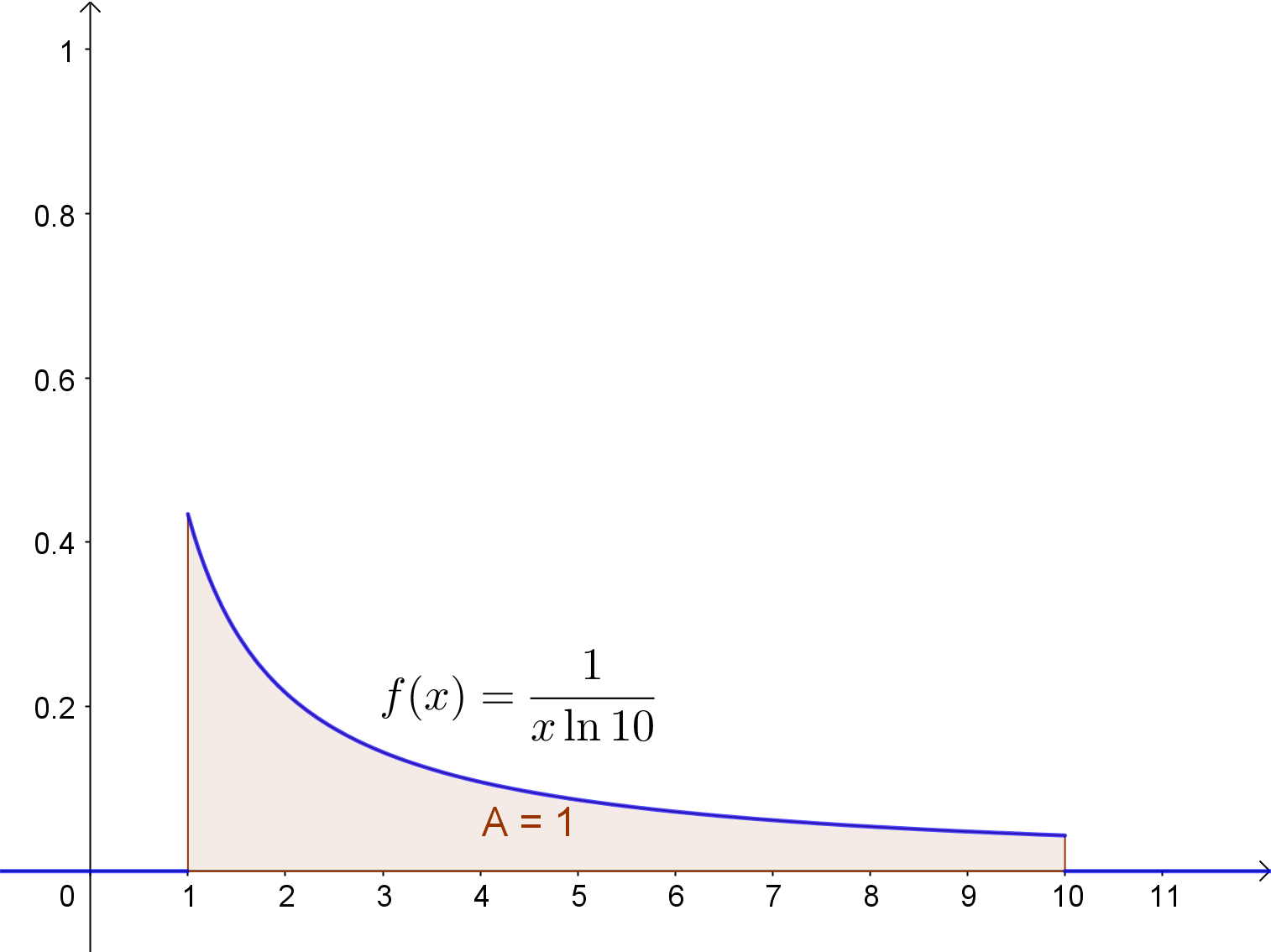 Résultats
Répartition du premier chiffre
Répartition du premier chiffre
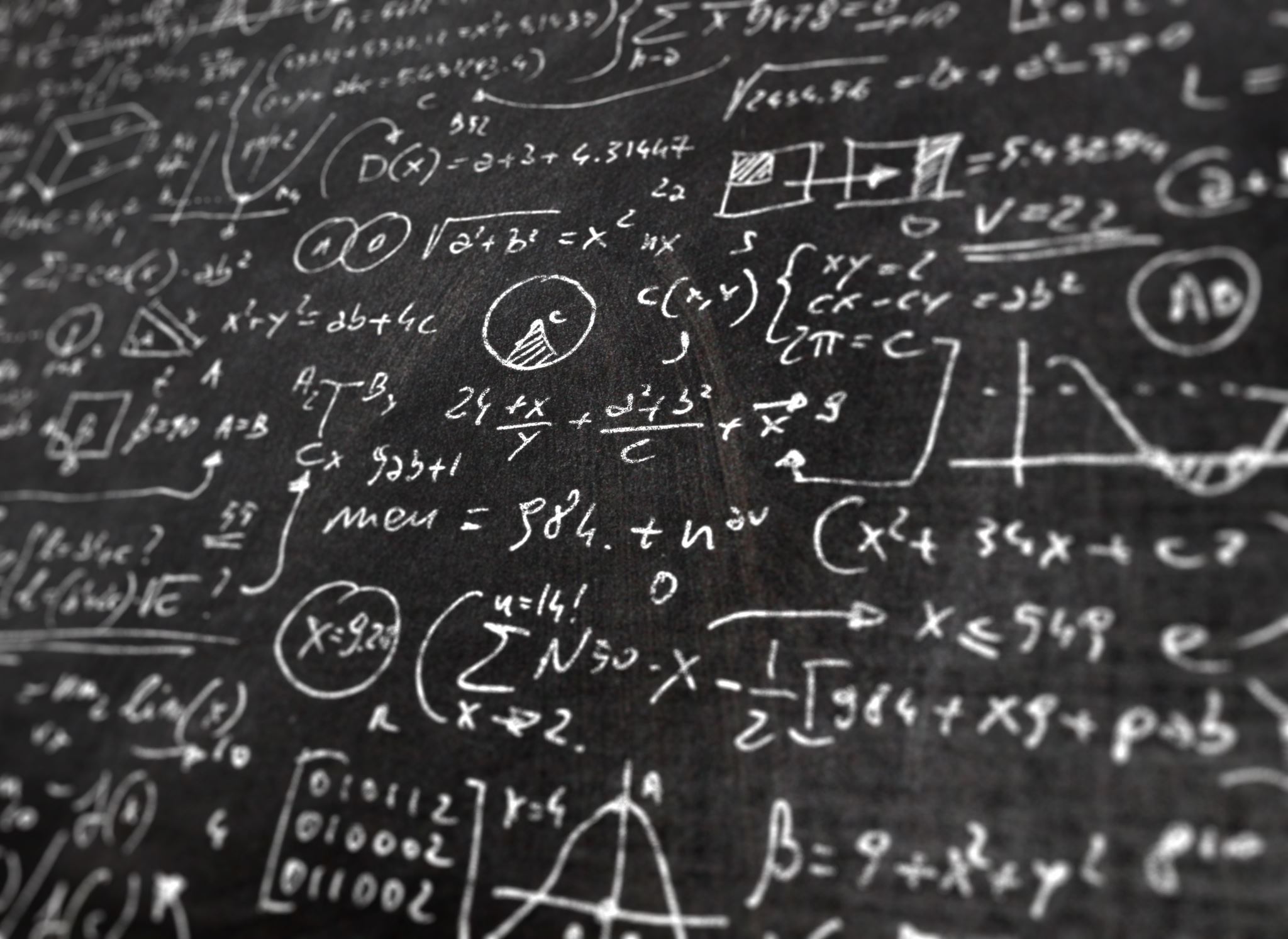 Autres exemples ?
[Speaker Notes: Discuter avec les étudiants]
Fibonacci
1,1,2,3,5,8,13,21,34,55…
[Speaker Notes: Faire une évolution pour voir la convergence.]
Autre que pour faire des paris avec nos amis, cette loi est utilisée pour détecter des fraudes fiscales. Les rapports falsifiés suivent rarement la loi de Benford.
Applications
[Speaker Notes: Ouverture, on peut appliquer la démonstration peu importe la base des nombres et l’appliquer au 2e chiffre (ou autres)]